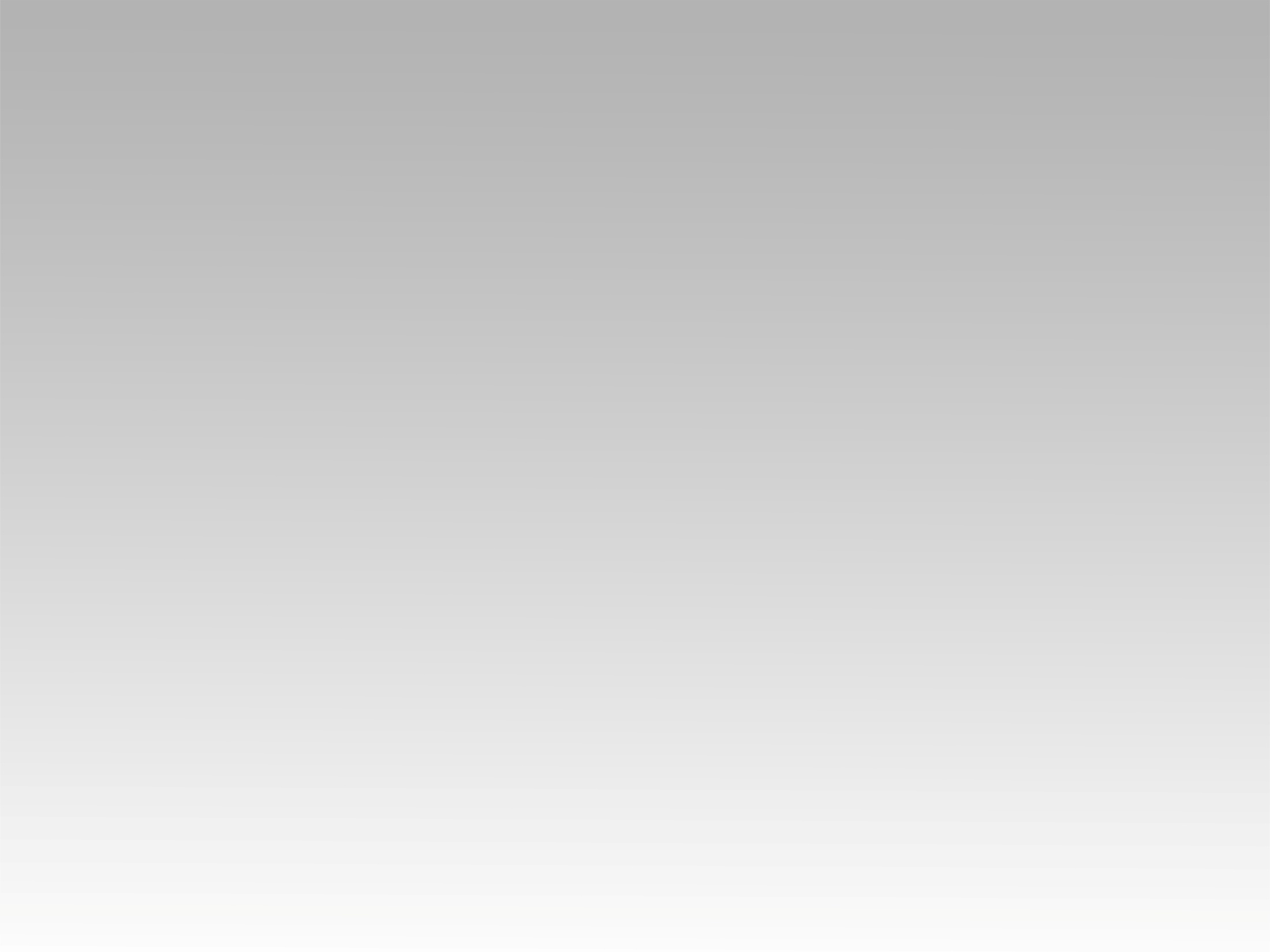 تـرنيــمة
عَندَك شَبَعِي وسُرُورِي
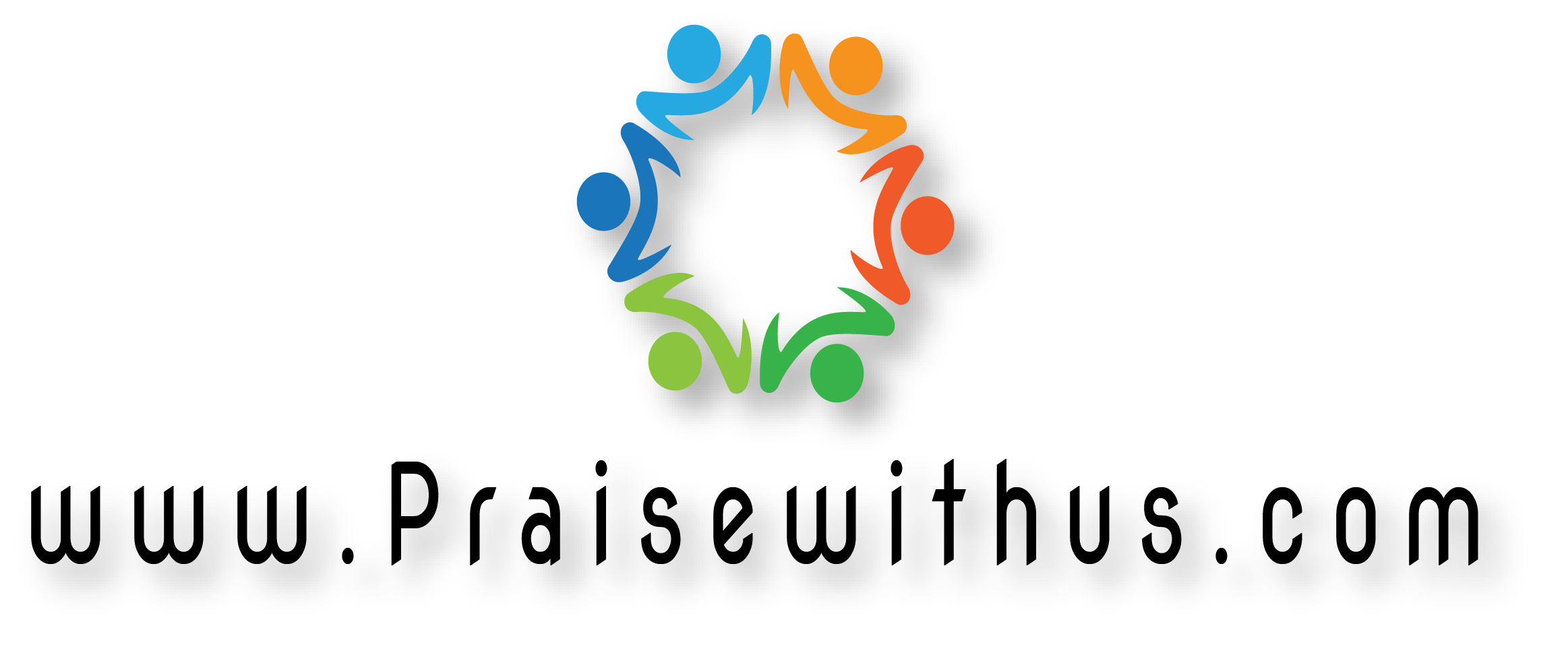 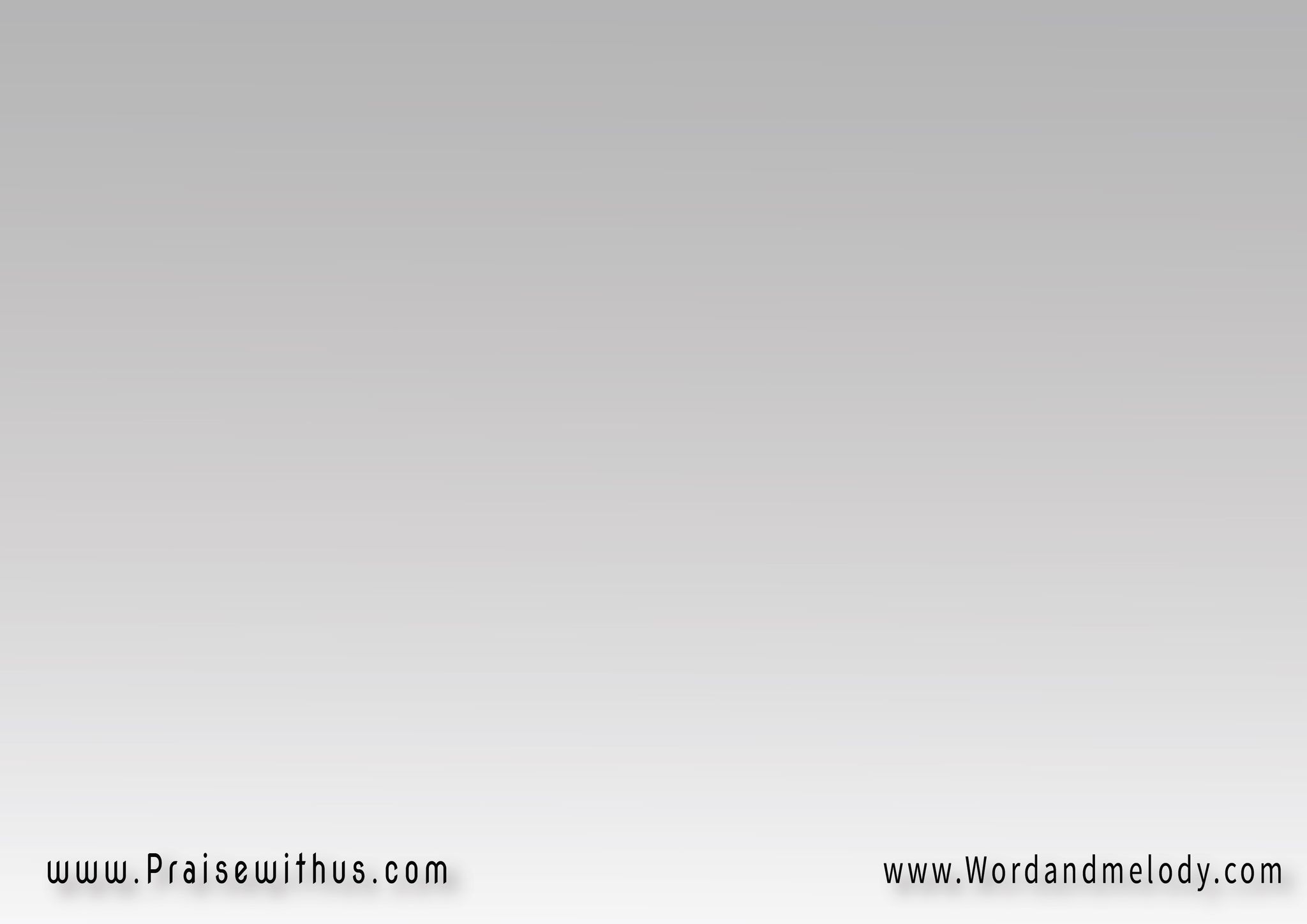 1-
 عَندَك شَبَعِي وسُرُورِيوِكَلامــك هوَ نــــــوريبيك يرتِوي فؤادي   ما إنتَ كُل اِحتِيَاجي
aandak shabaai wesrori   we kalamak hoa noribeek yertewi foaadi   manta kol ehtiaji

You satisfy me, Your word is my light.
 You are all I need, You quench my heart.
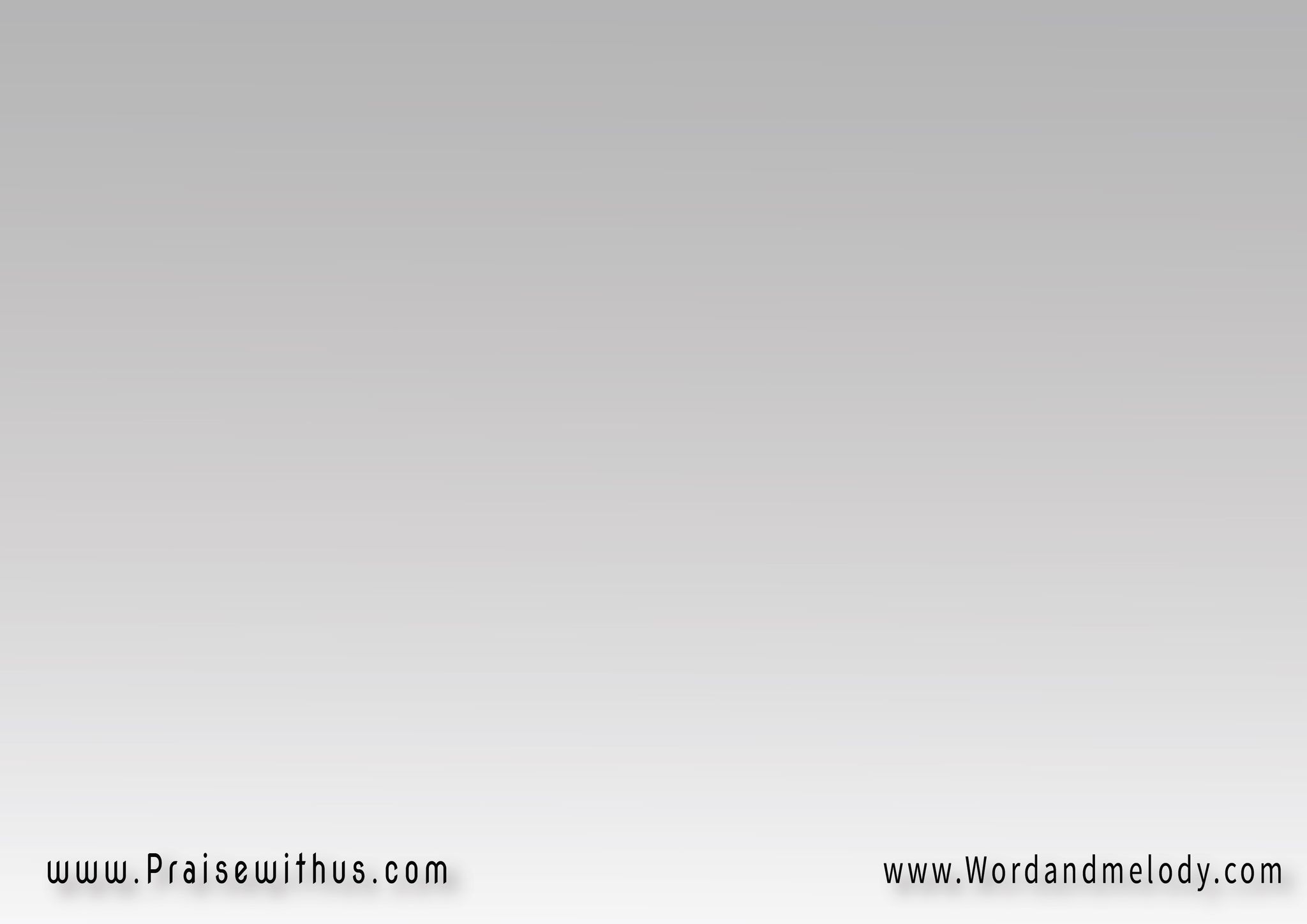 2- وِسَعَادَة مَعَاه كُلَّ الأيَّـــــــــاموالحُزن في قلبي مالوهشي مَكاناِنكَسَر النِّير وِصِرنـــــــا أحرَاروِرُوحُه لِرُوحِي يحكـــــي أسرَار
we saada maah koll elayyamwel hozn fi albi malosh makanenkasar elnnir we Serna ahrarwe roho le rohi yehki asrarThere is joy with Him, no place for sadness.
 He freed us and His Spirit tells us secrets.
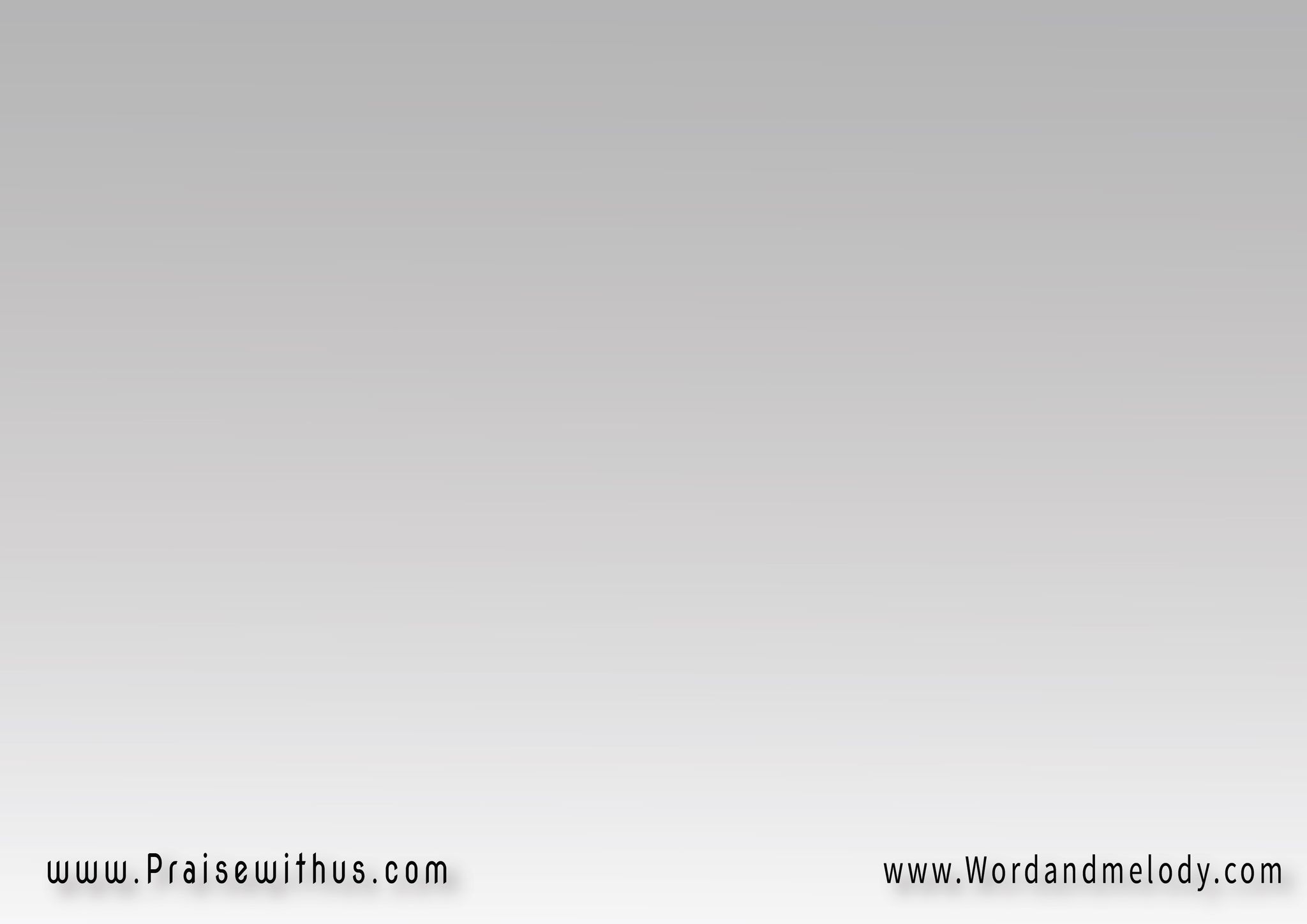 3- وِخِير وِرَحمَة طول الأيَّاممَعَايَـــــا ماشيين عَلى الدَّوَاممَعَايَا في الرِّحلَـة هوَّ ضَمَانوِينَسِّي بِقُربــــــــه أيَّ آلام
we kher we rahma tol elayyammaaya mashyeen aala addawammaaaya firrehla hoa Damanwe yenassi bqorbo aye alaamBlessing and mercy follow me all my life. 
He guarantees my journey and removes all pains.
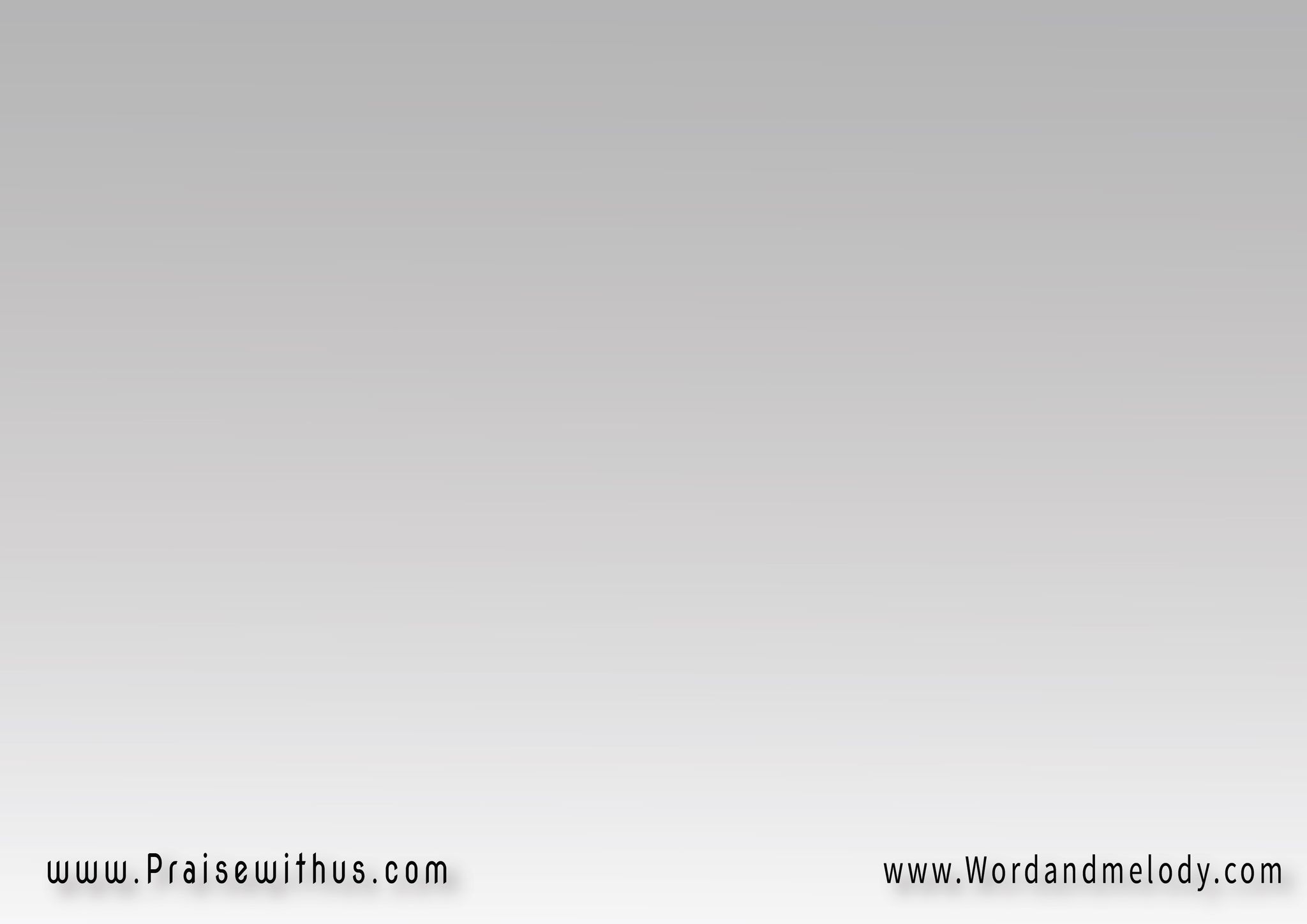 4- يرفَع عَنِّي كُلَّ أمرَاضيوِيجَدِّد كالنَّســـــــــرِ شَبَابيوِبالأفرَاح يُغمُر أيَّــــــامِـيوِيزيل أحزَاني وِأتعَابــــــي
yerfaa aanni kol amraDiwe yejadded kannasri shababiwb elafrah yoghmor ayyamiwe yezeel ahzani we ataabiHe lifts all the sickness and restores my youth as an eagle. He spreads joy all through my life and removes 
all my sorrows.
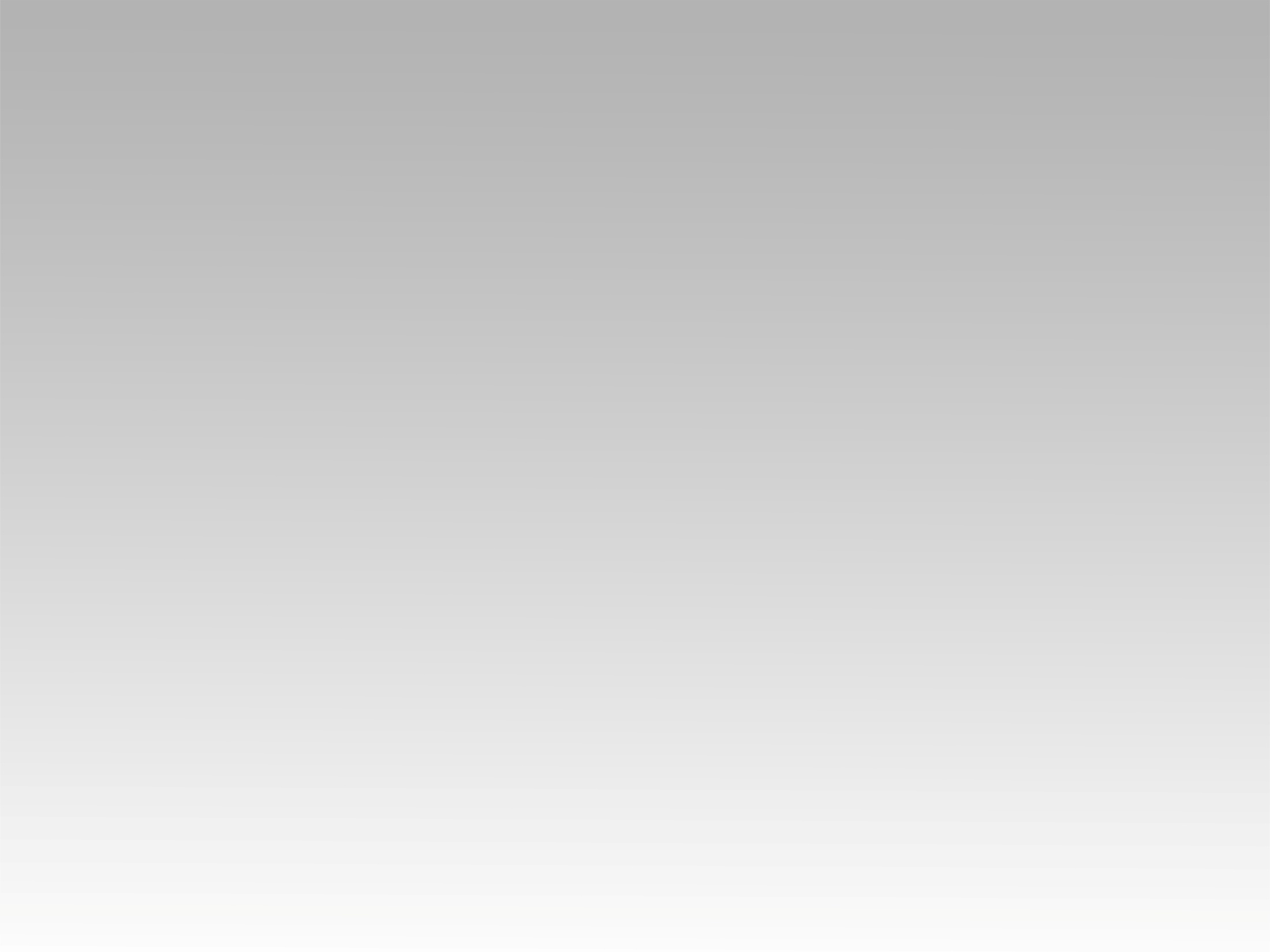 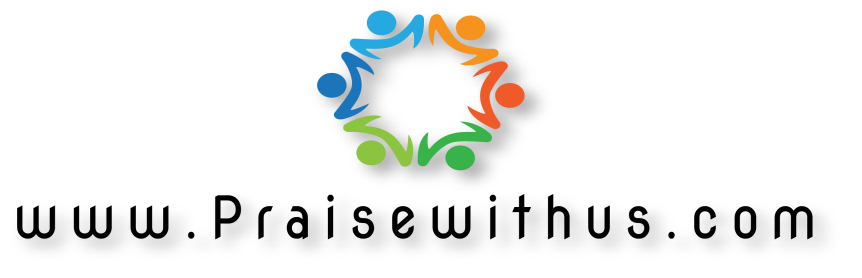